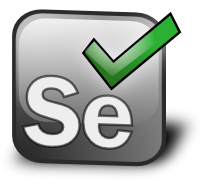 Selenium Testing
With Venkat and Greg
What is Selenium?
Web browser automation:
Primarily for web application testing
User Interface (UI) functional testing
Makes repeated tasks fast and efficient
Test more in less time … and more frequently
How does Selenium work?
Selenium IDE and RC use a series of commands to control web browsers via Javascript
Webdriver uses native automation of test language (e.g., Python)
[Speaker Notes: Started out in 2004 at ThoughtWorks in Chicago, with Jason Huggins building the Core mode as "JavaScriptTestRunner" for the testing of an internal Time and Expenses application (Python, Plone).

Full history at:  http://seleniumhq.org/about/history.html

Selenium uses JavaScript to automate web pages. This lets it interact very tightly with web content, and was one of the first automation tools to support Ajax and other heavily dynamic pages. However, this also means Selenium runs inside the JavaScript sandbox. This means you need to run the Selenium-RC server to get around the same-origin policy, which can sometimes cause issues with browser setup.

WebDriver on the other hand uses native automation from each language. While this means it takes longer to support new browsers/languages, it does offer a much closer ‘feel’ to the browser. If you’re happy with WebDriver, stick with it, it’s the future. There are limitations and bugs right now, but if they’re not stopping you, go for it.]
Types of Selenium Tests
Static content
Links
Function
Dynamic elements
AJAX
[Speaker Notes: Static content -  
a simple test for the existence of a static, non-changing, UI element. For instance:
• Does each page have its expected page title?
• Does the home page have the expected image?
• Is the footer appearing on all pages?

Links – 
clicking each link and verifying the expected page.

Function tests –
tests of a specific function within your application.
• Often a function test will involve multiple pages with a form-based input page containing a collection of input fields, Submit and Cancel operations, and one or more response pages.
• Function tests are often the most complex tests you’ll automate, but are usually the most important. 
• Typical tests: login, registration to the site, user account operations, account settings changes, complex data retrieval operations, among others. 
• Function tests typically mirror the user-scenarios used to specify the features and design or your application.

Dynamic elements –
• server generated ID tags
• Page elements that change based on user actions

AJAX – 
• checking elements or portions of the page that are loaded/re-loaded using AJAX calls to the server]
What Selenium is not for?
Usability testing
Backend testing
Testing cross browser CSS (mostly)
Unit testing
Selenium IDE
Firefox plugin
Records tests in real time
Uses “Selenese” language
Click Source tab
Create test suites
Export test to:
Ruby
Java
Python
…and more
Downloading and Setup:
http://genomewiki.ucsc.edu/genecats/index.php/Selenium#Setting_up_Selenium_IDE
Selenium IDE User Interface
Play suite
Play single test
Pause
Step through test
Apply rollup rules
Command
Target
Value
Log
Reference
UI-Element
Rollup
[Speaker Notes: Do demo of recording a short test, playing back, step through test, and add a comment.]
Selenium Server: what is it?
A platform to test across many environments (platforms and browsers)

Ex:
Linux/FireFox
Windows/Firefox
Mac/Chrome
Mac/Firefox
Selenium Server: architecture
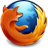 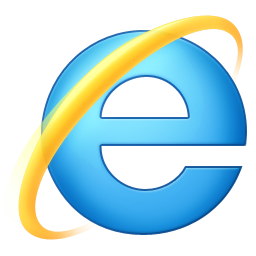 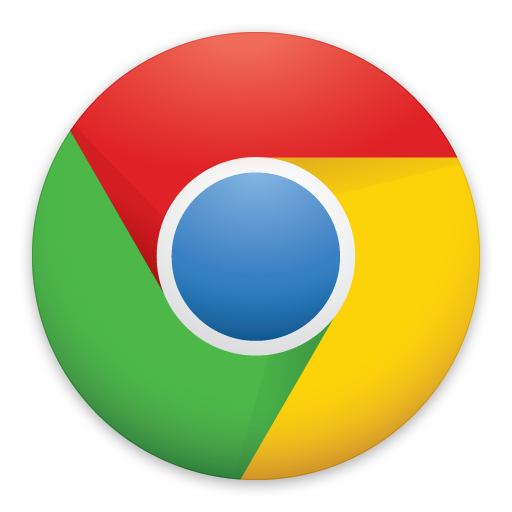 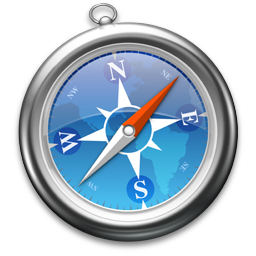 Linux
cueva.soe.ucsc.edu
Mac Mini
beer30.soe.ucsc.edu
Windows
winqa.soe.ucsc.edu
Selenium Server
Export to Python
Selenium IDE
(optional)
Selenium Server: architecture
Uses Selenium Webdriver: bindings to drive/interact with browsers
Can use various languages that have Webdriver packages.
Java
C#
Python (What we intend to use)
Ruby
Php
Perl
Use language specific test framework to develop test (Python: UnitTest)
NOTE: Still in development. To follow Progress look at Redmine Issue 6326
Test Design: Assert vs Verify
Assert:
If assert command fails, test stops
Ex: assertTable ( tableCellAddress, pattern )

Verify:
If command fails, test will continue (if possible)
Ex: verifySelectOptions( selectLocator, pattern )
Test Design: Locators
id and name attributes:
Attributes of many html elements
Pro: very efficient performance-wise
Con: may not be available
Link text:
The text surrounded by <a></a> tags
Pro: good performance, links often have no id
Con: only useful for links, link text may change
Test Design: Locators
css locators:
Ex: css=span#firstChild + span
Pro: id not required; faster than xpath; relative positioning
Con: not as fast if name or id attributes present
xPath (XML path language):
Ex: xpath=//table[@id='table1']//tr[4]/td[2]
Pro: (see css)
Con: performance; readability
[Speaker Notes: Return to demo test created previously and show how to find complex css locators with Selector Gadget (http://www.selectorgadget.com/).]
Testing Dynamic Apps
waitForCondition(script, timeout)
script: a javascript snippet
Timeout: how long (ms) script should evaluate before timing out
Testing Dynamic Apps
waitForCondition example in Selenese:



Code example:
 
 waitForCondition(
	"selenium.browserbot.getCurrentWindow().document.getElementById('btn_forward')",	10000
 )

(Waits for a maximum of 10 seconds that the HTML element with id "btn_forward" comes into existence.)
Testing Dynamic Apps
For each verifyXxx or assertXxx command, there will be a waitForXxx for testing asynchronous events, e.g.:
waitForElementPresent(locator)
Element may be hidden or visible
waitForVisible(locator)
Useful when js is changing the css display attribute
Also, waitForNotVisible(locator)
Writing testable web apps
DO make abundant use of id’s
AVOID heavily nested elements 
(e.g., table>table>table>table)
Resources and tools
Our in-house docs: http://genomewiki.ucsc.edu/genecats/index.php/Selenium
Selenium docs
seleniumwiki.com
Selenium Users Group (google groups)
Selector Gadget